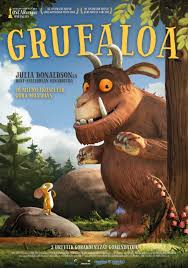 LEKUAK ARGAZKIETAN
lekuak argazkietan
lekuak argazkietan
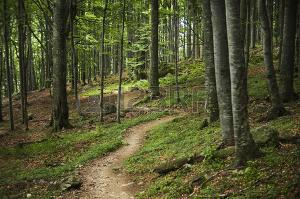 OIHANA
oihana
oihana
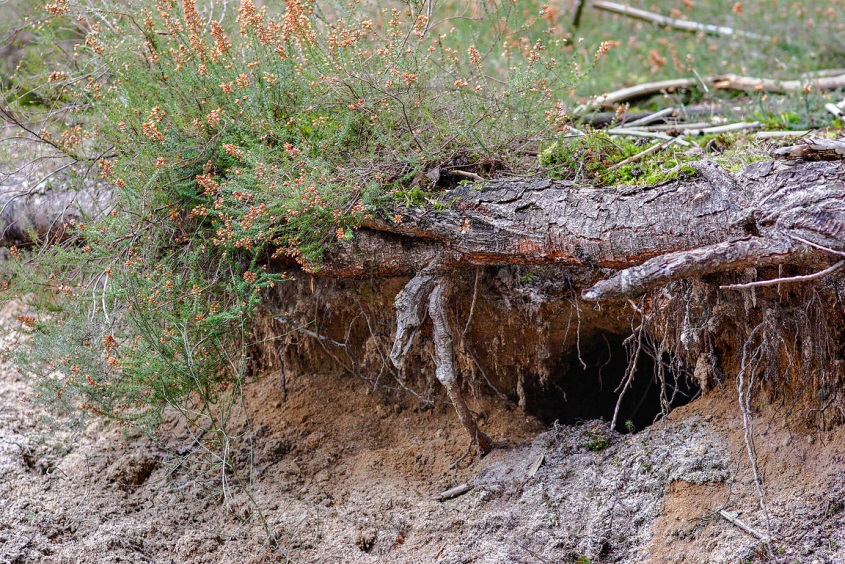 AZERI-ZULOA
azeri-zuloa
azeri-zuloa
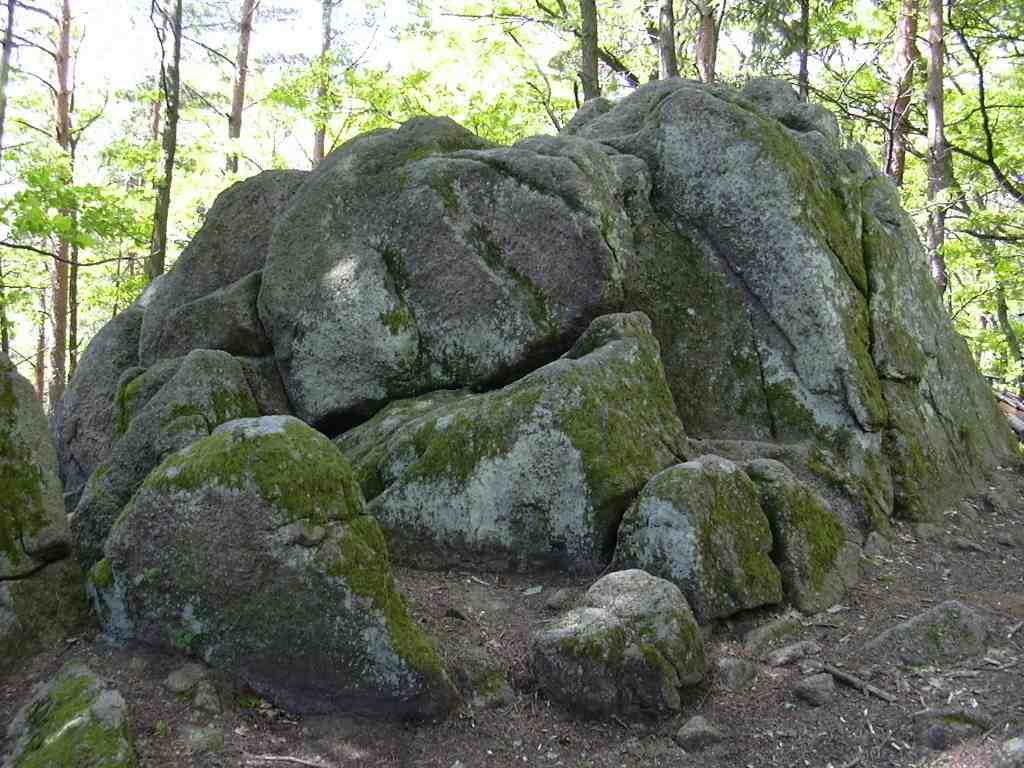 HARRIA
harria
harria
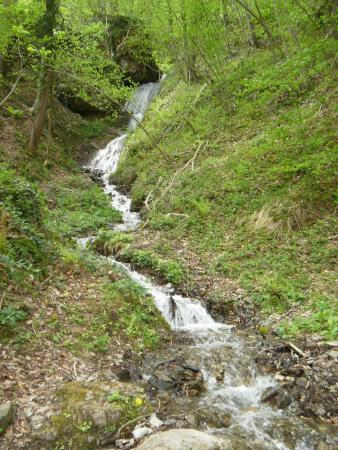 ERREKATXOA
errekatxoa
errekatxoa
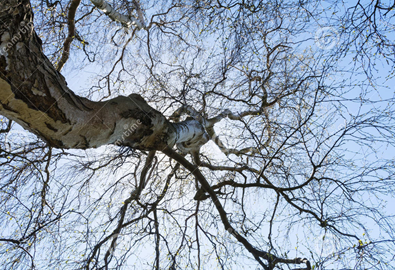 ZUHAITZAREN PUNTA
zuhaitzaren punta
zuhaitzaren punta
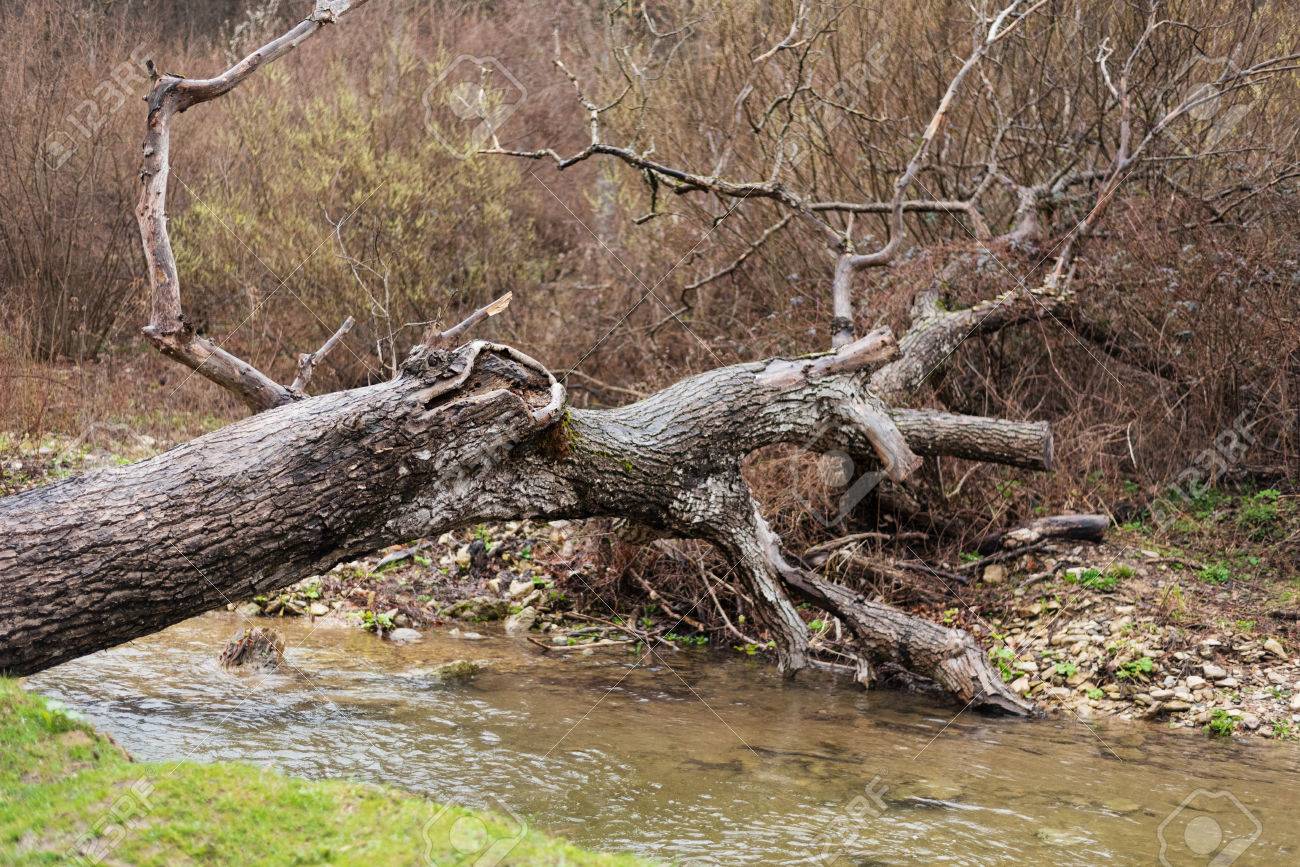 ENBORRA
enborra
enborra
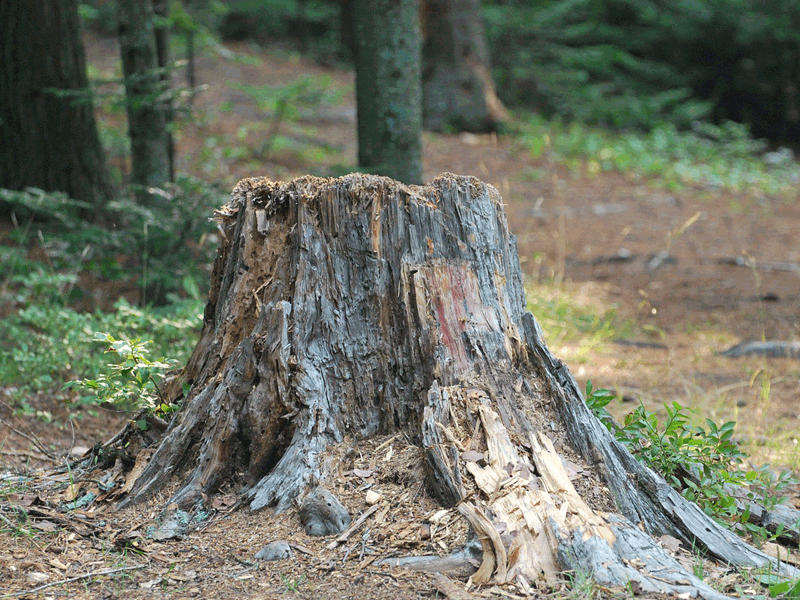 ENBORRA
enborra
enborra
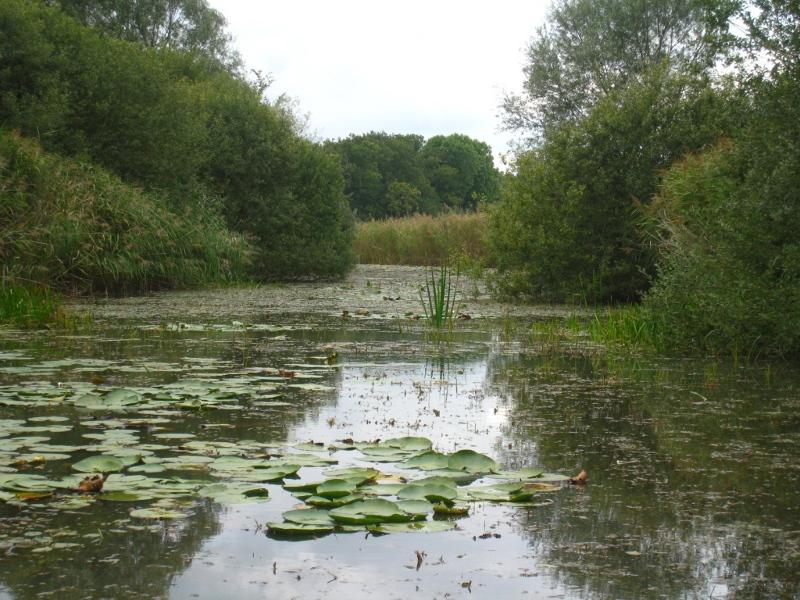 URMAELA
urmaela
urmaela